Determining Sequence Relationships
DNA Barcoding of  Life 
DNA Subway – Blue Line
Comparing DNA Sequences
Example: Genetic Testing using BLAST
Reference BRCA1 Sequence
A T G G T G C
A T A G C T G
Query Sequence(s):  Patient 1
Papaya
Look for mutations or changes relative to Reference Sequence
Look for changes relative to each other
Grape
A
Patient 2
A
C
Patient 3
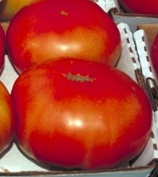 Example: Multiple Sequence Alignments Using JalView and ClustalW
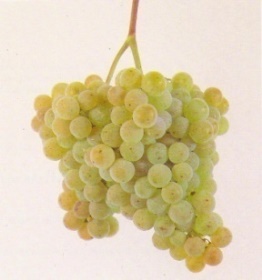 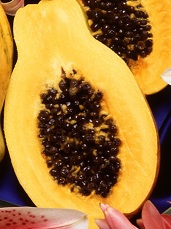 A T G C T G C
A T G C A G C
Tomato
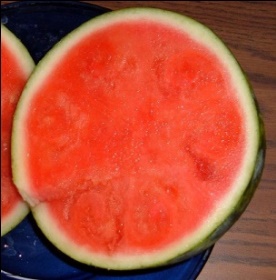 A T G G A C A
Watermelon
The amount of change among the sequences reflects 
the evolutionary relatedness of the organisms.
Image Source: Wikimedia Commons.
[Speaker Notes: Lesson 3 – Slide 4]
Pairs of Sequences are Compared to Each Other
Papaya: ATGGTGCCG
Grape:   ATGCTGCCG
Grape :             ATGCTGCCG
Watermelon:  ATGGACACG
Grape :  ATGGTGCCG
Tomato: ATGGTGAAG
Papaya:           ATGGTGCCG
Watermelon: ATGGACACG
Tomato :          ATGCAGCCG
Watermelon:  ATGGACACG
Papaya : ATGGTGCCG
Tomato: ATGCAGCCG
Number of Nucleotide Differences:





		Papaya		Grape 		Tomato		Watermelon
Papaya		0		1		2		3
Grape		1		0		2		4
Tomato		2		2		0		3
Watermelon	3		4		3		0
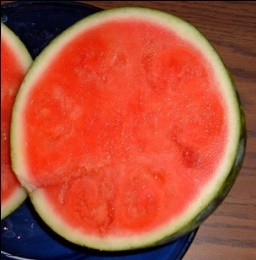 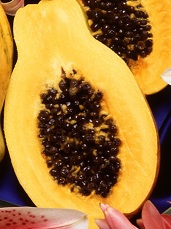 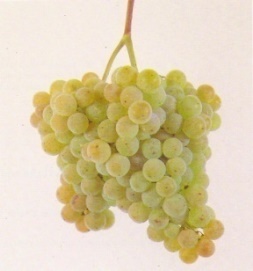 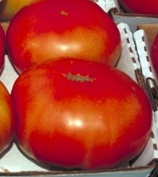 Image Source: Wikimedia Commons.
[Speaker Notes: Lesson 3 – Slide 5]
Phylogenetic Trees Reflect Evolution
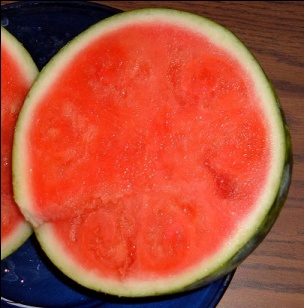 External Nodes
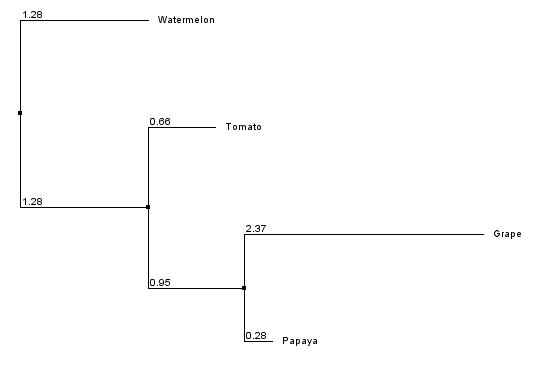 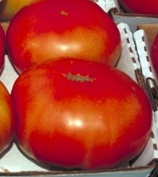 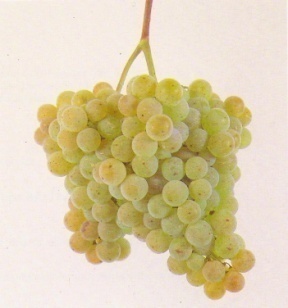 Internal Nodes
(Common Ancestors)
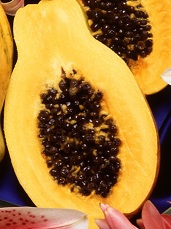 Image Source: Wikimedia Commons.
[Speaker Notes: Lesson 3 – Slide 6]
Barcode of Life
https://www.nwabr.org/sites/default/files/iTEST_DNAbarcoding.swf
Animation with audio 
Parts 1 & 2 
https://www.dnalc.org/resources/animations/dna-barcoding.html
Tutorial  (click through animation)
Barcodes of Life
Uses standardized section of DNA to identify species

Use of mitochondrial (mtDNA) or chloroplast (cpDNA) 
Found in almost all species  (evolutionary conservation) 
Enough variation to distinguish between species 
~ 8% variation
Little variation within species  
~0.4% variation 

Animals:  mtDNA CO1 gene  

Flowering Plants:  cpDNA rbcL gene 
Also matK 

Fungus:  ITS  (nuclear internal transcribed spacer)
[Speaker Notes: ITS variable region that surrounds the 5.8s ribosome RNA gene]
Barcode of Life process
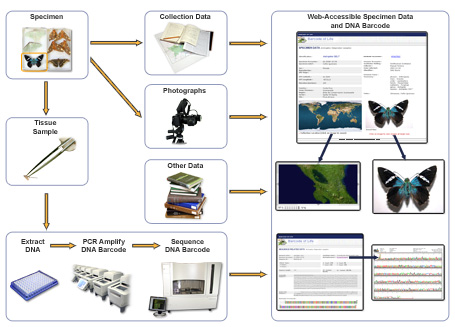 Source: http://www.ibol.org/about-us/what-is-dna-barcoding/
Use of Barcode of Life
Expanding the record of known species
GenBank database  

Identify invasive species of plants or animals 
Uncover consumer fraud  
Tracking spread/source of disease in public health 
Environmental monitoring 
Evolutionary record
DNA Subway -  easy access to high-performance computing.
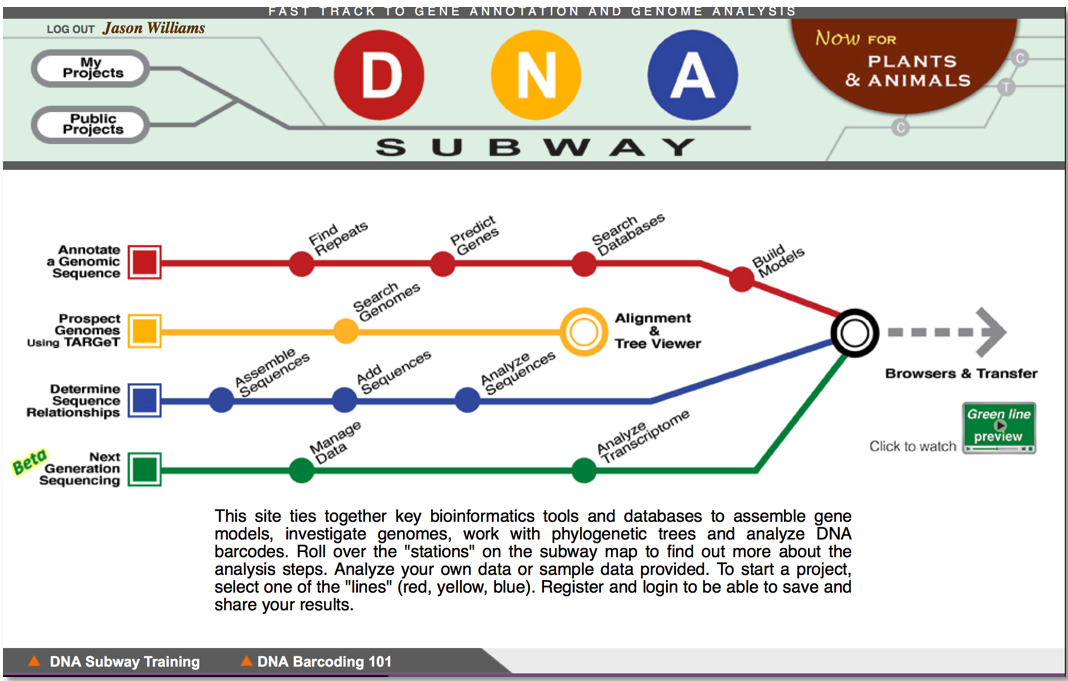 - Pipelines combine many computation tools without requiring specialized computer programing expertise
- Produces scientifically valid results
One Minute Video https://www.youtube.com/watch?v=Ppufj9Ji4Fc&index=1&list=PL-0S9LiUi0vhhck1OiSFK6jJznCjWhgqt
[Speaker Notes: Use DNA Subway to complete a DNA barcoding workflow that would normally require several independent software and web applications.]
DNA Subway - Blue Line
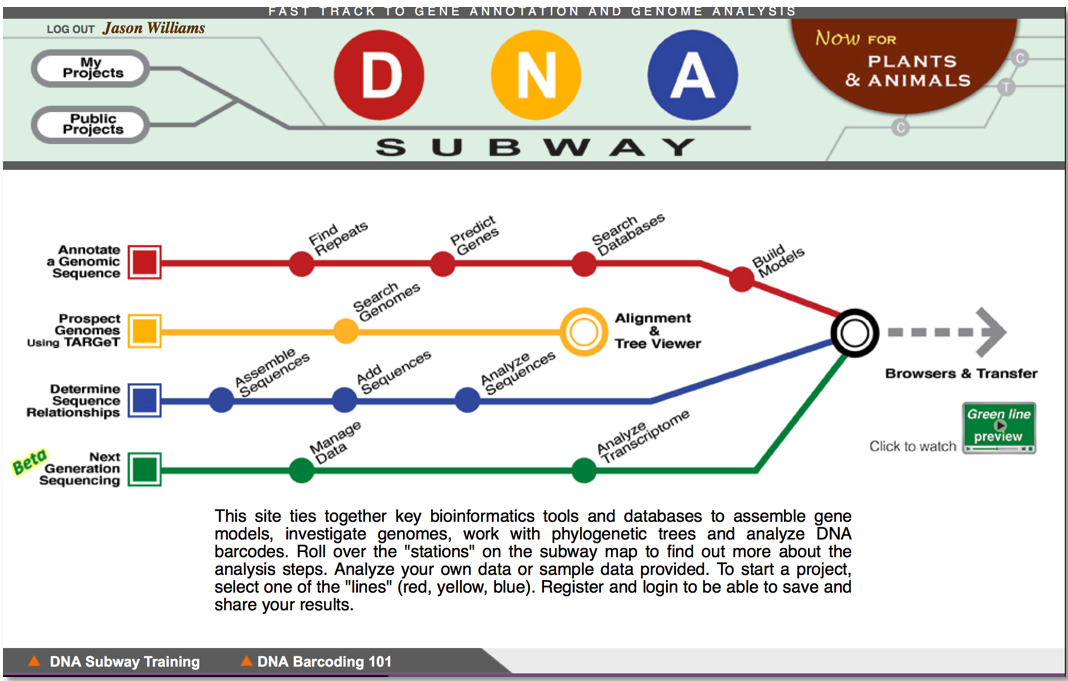 http://dnasubway.iplantcollaborative.org/
Practice with rbcL sample 1
DNA Subway - Blue Line
To analyze DNA barcodes and build gene trees
1.  Use sequenced data in FASTA data format 
Evaluates sequence data for quality & trims low quality ends.
Checks for any discrepancies in the sequence
Allows comparison to sequences from other organisms using BLASTn
Multiple alignment to other sequences (MUSCLE) 
Makes phylogenetic trees to show relationships between the organisms
Sequence Alignment
Compare sequences 
% identity – how many characters (e.g.  nucleotides or amino acids) are the same

E = probability value,  want 20 or higher
Phred score:  rates quality of sequence data for each nucleotide
Based on exponents:  Lower score the better. 
E = 10   (90% probable)
E = 20   (99.9% probable)
E = 30   (99.99% probable)
[Speaker Notes: High % identity implies common biological function or evolutionary connection.  Want % identity  ≥70%  for nucleotides;  ≥ 25% for proteins.]
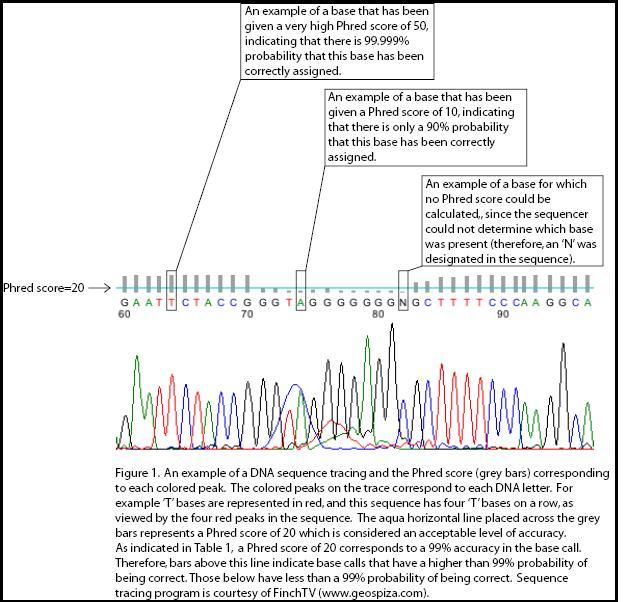 Neighbor Joining Phylogenetic tree
Based on comparison of  DNA or protein sequence data

Evolutionary related  =  homologous 

Align sequences & compare 
Mutation differences 
Single nucleotide polymorphisms  (SNP)
Insertions or deletions (Indels)
[Speaker Notes: Computer programs used to align sequences – by trying to maximize the number of matches by changing the positions and/or finding gaps]
Maximum Likelihood Phylogenetic Tree
Phylogenetic Trees: The CarnivoresRelatedness of Major Carnivores
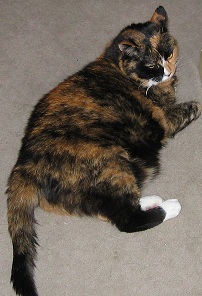 Domestic Cat
Felis catus
Cats
Cat Branch
Civets
Mongooses
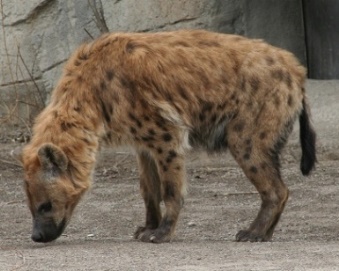 Spotted Hyena
Crocuta crocuta
Hyenas
Internal Nodes
(Common Ancestors)
Canids
Bears
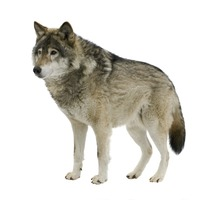 Dog/Bear Branch
Red Pandas
Gray Wolf
Canis lupus
Skunks
Weasels
Raccoons
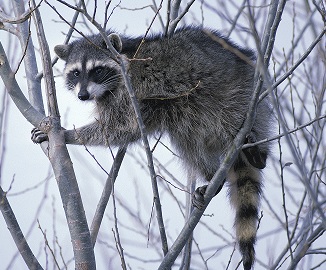 Seals
Raccoon
Procyon lotor
Fur Seals
Sea Lions
Walruses
Adapted from : “WhoZoo: Images and Information about  Animals at the Fort Worth Zoo.” http://www.whozoo.org/mammals/Carnivores/carnivorephylogeny.htm. Developed in part from mitochondrial  sequence data from Arnason, et al. Mammalian mitogenomic relationships and the root of the eutherian tree. PNAS 99 (June 11, 2002): 8151-8156.  
Images Source includes Wikimedia Commons.
[Speaker Notes: Lesson 3 – Slide 7]
Phylogenetic Tree
Shows evolutionary relationship of groups of organisms
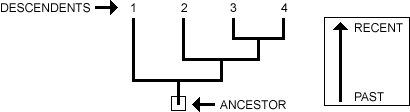 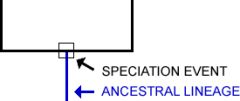 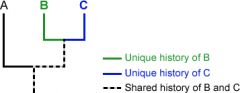 (http://evolution.berkeley.edu).
Blue Line Demonstration
Demonstration  (8 minutes) 
https://www.youtube.com/watch?v=7WF--Ba2P10